УПОРЕЂИВАЊЕ И МЈЕРЕЊЕ ЗАПРЕМИНЕ
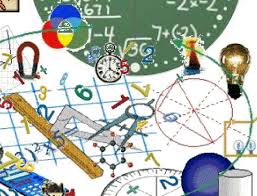 Појам о мјерењу
запремине
геометријских
тијела
             (обрада)
Свако тијело заузима дио простора. Некада је тешко процијенити које од два или више тијела заузима већи простор.
Из тог разлога потребно је научити мјерити простор које дато тијело заузима (запрема).
До сада смо научили мјерити:
дужину (ширину и висину)
обим
површину
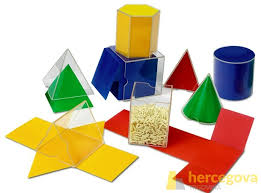 Мјерење дужине почели смо уз помоћ ЈЕДИНИЧНЕ ДУЖИ (мјерна јединица за дужину).
Мјерење површине почели смо уз помоћ ЈЕДИНИЧНОГ КВАДРАТА (мјерна јединица за површину).
Мјерење нам омогућава да простору које неко тијело заузима (запрема), придружимо одговарајући број који зовемо ЗАПРЕМИНА или ВОЛУМЕН.
За одређивање запремине геометријског тијела мјерењем, потребно је прво одабрати МЈЕРНУ ЈЕДИНИЦУ ЗА ЗАПРЕМИНУ.
МЈЕРНОМ ЈЕДИНИЦОМ за ЗАПРЕМИНУ ћемо упоређивати простор који геометријско тијело заузима (запрема).
Најчешће се као МЈЕРНА ЈЕДИНИЦА користи КОЦКА, чија је  ивица ЈЕДИНИЧНА ДУЖ, па је називамо ЈЕДИНИЧНА КОЦКА.
Простор који заузима 
    (запрема) МЈЕРНА
    ЈЕДИНИЦА, зове се
    ЗАПРЕМИНСКА ИЛИ
    КУБНА ЈЕДИНИЦА.
Кубни дециметар
Кубни центиметар
ЈЕДИНИЧНА КОЦКА Е, која заузима 
               (запрема) одређени простор, зове се
               ЗАПРЕМИНСКА или КУБНА ЈЕДИНИЦА.

  - Уз помоћ ове мјерне јединице, без проблема ћемо одредити колико простора заузима (запрема) неко геометријско тијело.
Е
1Е
2Е
3Е
4Е
Е
Т     ГЕОМЕТРИЈСКО ТИЈЕЛО                                                                                         ЈЕДИНИЧНА КОЦКА КАО КУБНА ЈЕДИНИЦА              

 Геометријско тијело Т, састоји се од 4 ЈЕДИНИЧНЕ КОЦКЕ Е.




 Запремина или волумен геометријског тијела Т је 4Е, тј.  ЧЕТИРИ КУБНЕ ЈЕДИНИЦЕ.
[Speaker Notes: 1Е]
Према свему наведеном, можемо закључити да се запремина тијела изражава МЈЕРНИМ БРОЈЕМ и ЈЕДИНИЦОМ ЗА МЈЕРЕЊЕ ЗАПРЕМИНЕ:
                              V(Т) = 4 ∙ E 

        ЗАПРЕМИНА      МЈЕРНИ БРОЈ      ЈЕДИНИЦА ЗА МЈЕРЕЊЕ
Одреди ЗАПРЕМИНУ, односно МЈЕРНИ БРОЈ геометријског тијела М, на основу ЈЕДИНИЧНЕ КОЦКЕ Е:
                                                                                     М

                                                                                



   V(М) = 13 ∙ Е
Е
Е
Е
Е
ЗАДАЦИ ЗА САМОСТАЛАН РАД:
У вашим уџбеницима Математика за 5. разред, на страни 180., уради трећи задатак, у којем су приказана четири геометријска тијела, испод којих треба написати одговарајући МЈЕРНИ БРОЈ у односу на ЈЕДИНИЧНУ КОЦКУ Е.